p- n jonctiunea  Recapitulare
P-n jonctiunea – dispozitiv bi-terminal
Bazat pe profil de dopare
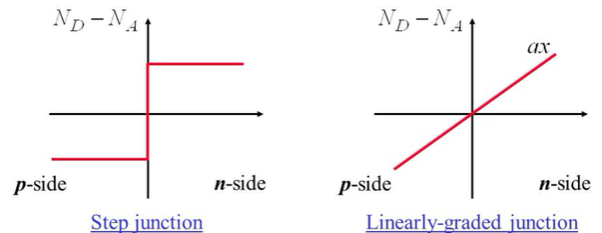 Analiza echilibrului pentru step- jonctiune
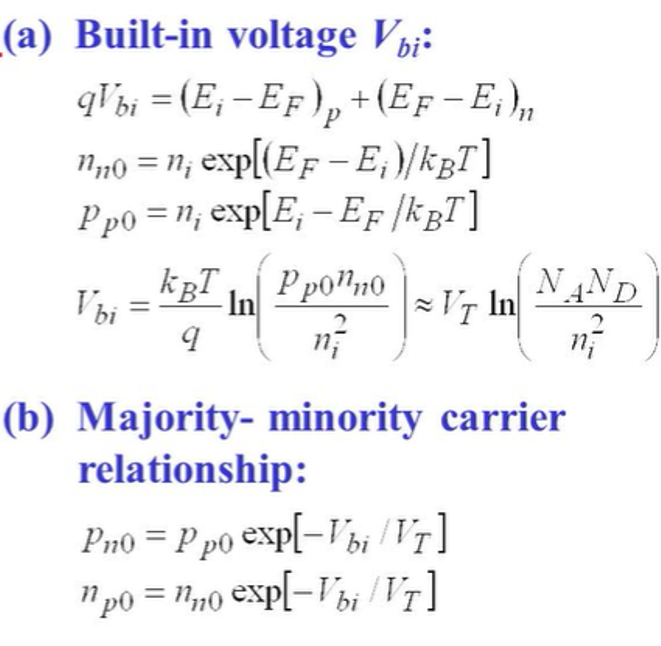 Latimea regiunii saracite
Rezolvam ecuatia Poisson utilizand aproximarea saracirii de sarcini, subiect a urmatoarelor conditii de 




Utilizand continuitatea a doua solutii pentru cazul x=0 si neutralitatii sarcinilor pentru obtinerea expresiei pentru regiunea saracita cu latimea de W:
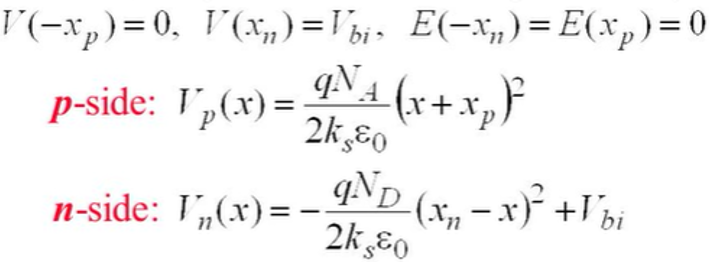 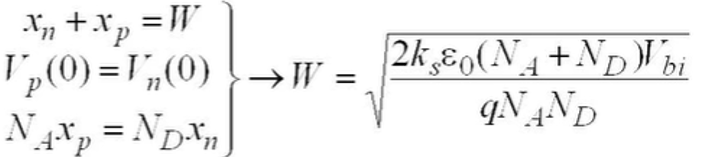 Campul electric maxim
La bariera metalurgica:

Iar concentratia de purtatori va varia ca:
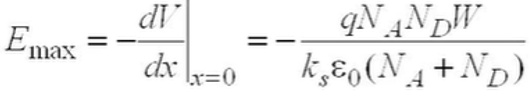 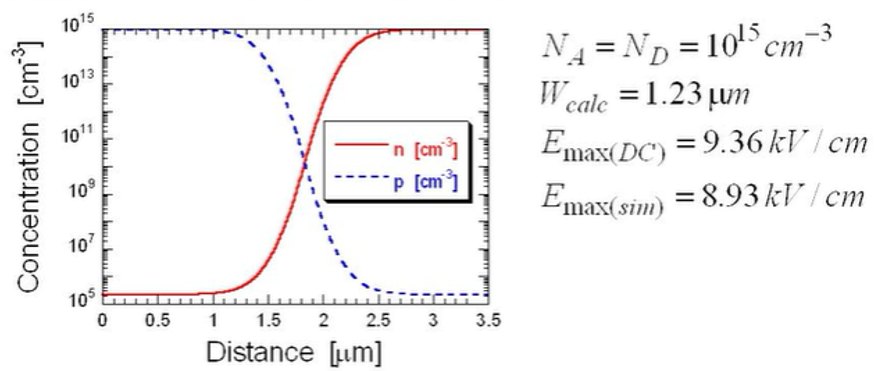 exemplu
Capacitatea regiunii saracite:
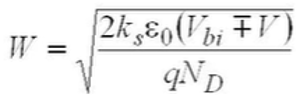 Consideram o p+ - n jonctiune pentru care:
Regiunea saracita va forma o capacitate calculate ca:
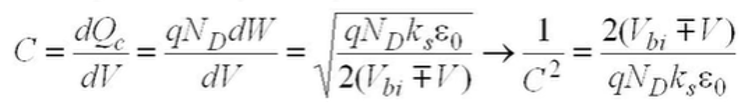 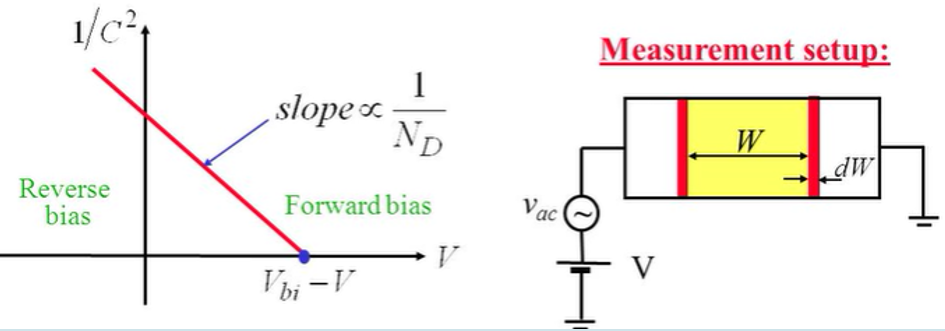 Analiza echilibrului pentru p-n jonctiune cu gradient liniar
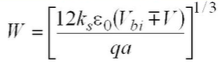 Latimea regiunii saracite:

Cimpul electric maxim:

Capacitatea regiunii saracite:
Daca utilizam valoarea gradientului de potential 

O sa calculam capacitatea mult mai precis
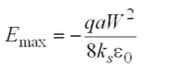 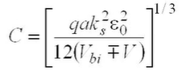 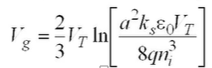 Caracteristica I-U ideala
Consideram> 
profil abrupt la granite energetica
Nivel de injectie slab (injectarea celor minoritari mult mai mic ca celor majoritari)
Nu exista generare-recombinare in regiunea saracita
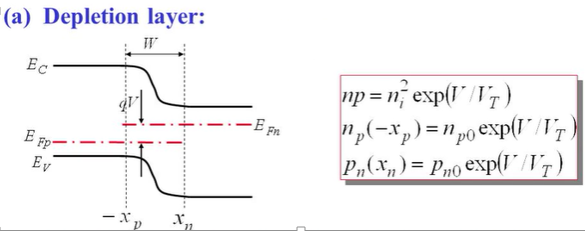 Regiunea quazineutra
Utilizind ecuatia continuitatii purtatorilor minoritari obtinem pentru excesul densitatii de  goluri si electroni
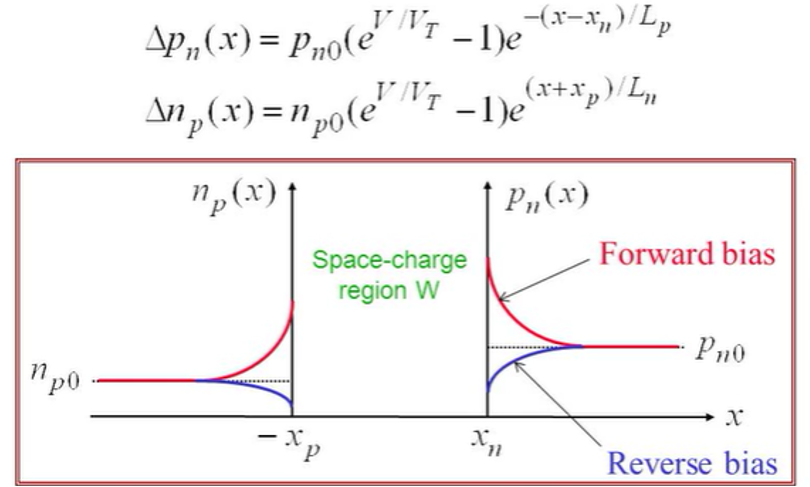 Corespunzator difuziei purtatorilor minoritari densitatile curentului vor fi>
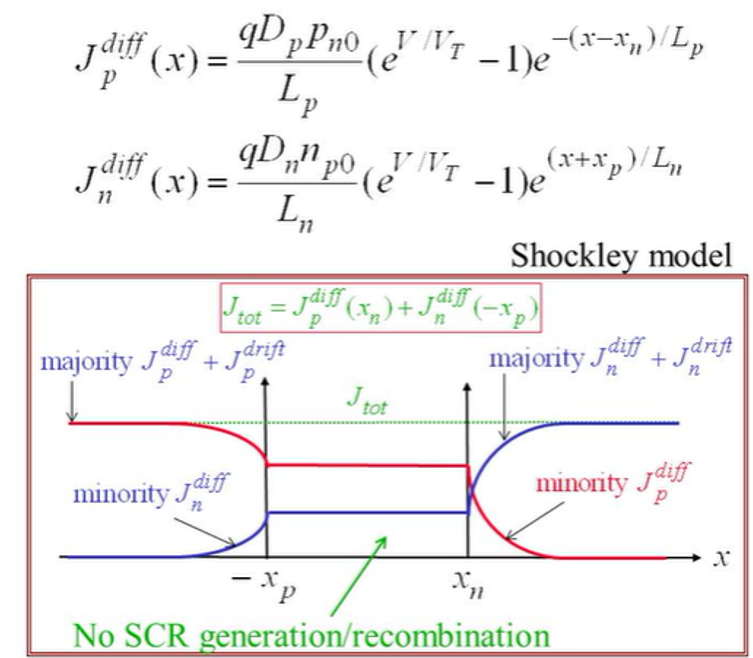 Densitatea totala a curentului:
Suma curentului difuziune purtatorilor minoritari  la marginea SCR





Iar curentul invers de saturatie:
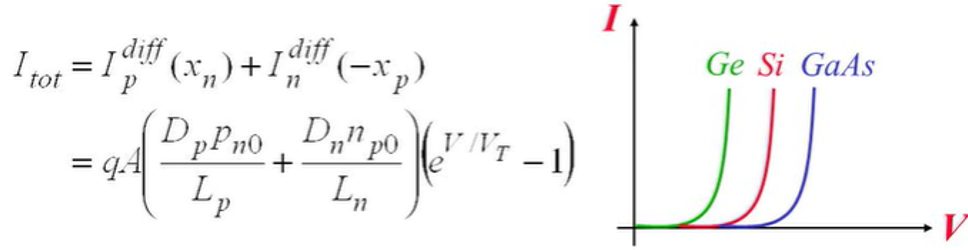 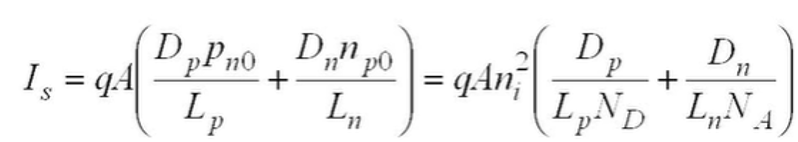 Originea fluxurilor de curenti
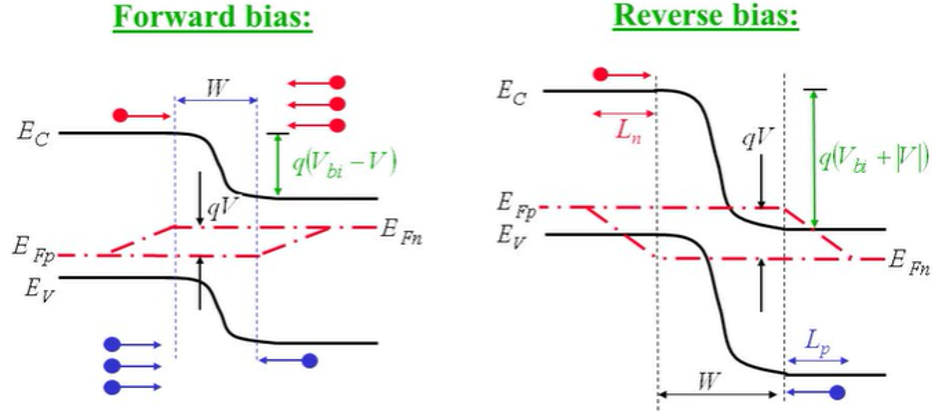 Curentul invers saturatie este rezultat al purtatorilor minoritari colectati pe distanta unei lungimi de parcurs liber
Curentul de purtatori majoritari
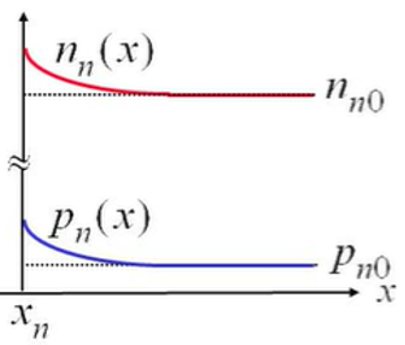 Pentru polarizare directa si nivel de injectie slaba:
Cuazineutralitatea cere ca


 ce conduce la:  

Atunci curentul total de goluri in regiunea quazineuta va fi:
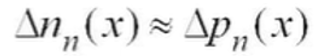 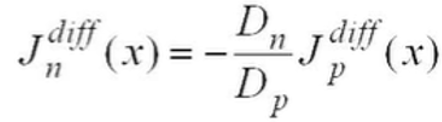 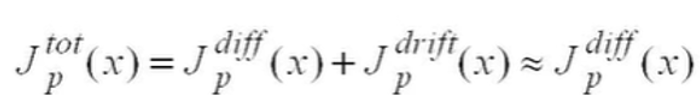 3 Limitari ale modelului Shockley
Pentru Si si Ge diode trebuie de luat in considerare unele efecte neideale cum ar fi:
1) Generarea si recombinarea in regiunea saracita
Ecuatia continuitatii pentru goluri va fi:


Quazistarea si generarea stimulate non-lumina  dp/dt = 0 si Gp =0
Curentul recombinarii ]n regiunea sarcinilor spatiale:
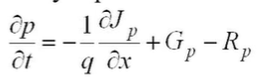 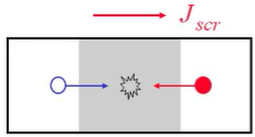 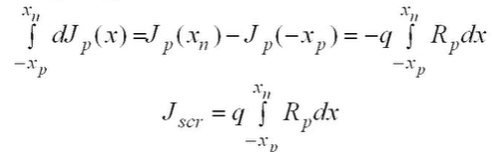 Conditiile de polarizare inversa
Concentratiile n si p sunt neglijabile in regiunea saracita


Curentul din regiunea saracita este acum curentul de generare


Curentul total in regiunea saracita va fi atunci:
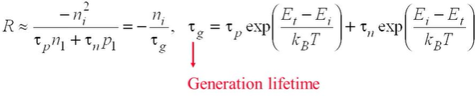 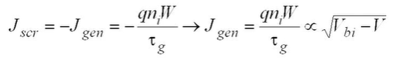 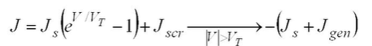 Curentul de generare va domina cind ni este mica (are loc tot timpul in diode de Si si GaAs)
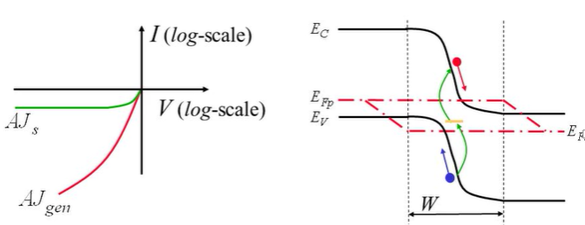 Purtastorii generat sunt extrasi din regiunea saracita
Conditia polarizarii directe
Concentratiile n si p sunt mari in regiunea saracita



Conditia pentru recombinarea maxima este



Curentul estimative de recombinare va fi:
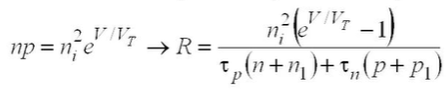 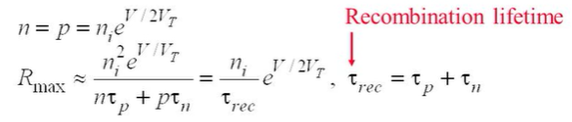 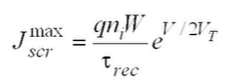 Atunci expresia exacta pentru curentul de recombinare va fi:



Corectia pentru model va fi:

Curentul direct total va fi:



Unde η - factorul de idealitate. Deviatia  η de la unitate reprezinta o masura a curentulu de recombinare
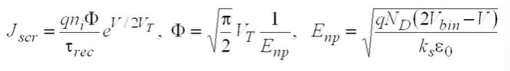 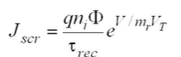 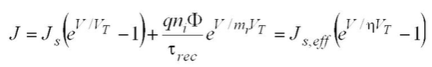 Care este Importanta recombinarii?
Polarizare mic[ -  ni mica – curentul recombinarii dominant

Polarizare mare -  curentul difuzional dominant
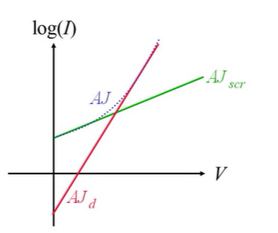 2) Efectul rezistentei serie datorita caderii de tensiune in regiunea quazineutra
Breakdown mechanism are loc datorita: tunelarii
Multiplicarii prin avalansa
Se poate de determinat care mechanism este responsabil major:
Pentru 
VBD < 4Eg/q  - tunelarea predominanta
VBD > 6Eg/q  - avalanche breakdown
4Eg/q  < VBD <   6 Eg/q  - ambele mecanisme au loc
Tunneling breakdown
In p-n puternic dopate cu regiunea saracita ingusta (cca 10 nm)
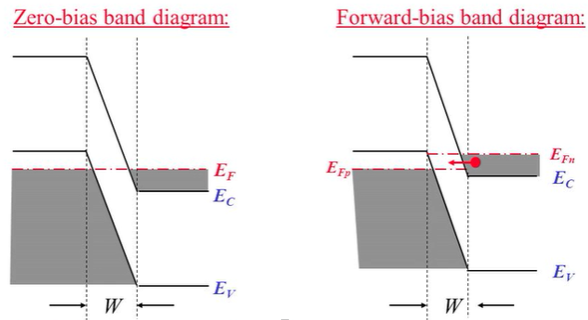 Dar la polarizarea inversa?
Curentul tunelare considerind aproximarea WKB:


unde Fcr  - valoarea cimpului electric mediu in jonctiune
Potentialul critic pentru tunelare VBR  este evaluat din 


Cu cresterea T - Eg scade si curentul tunel It creste de asemenea
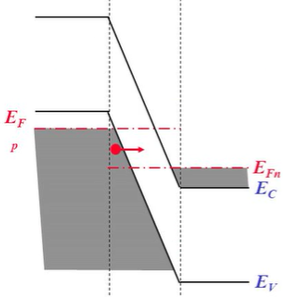 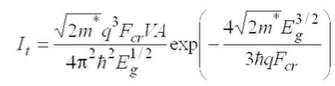 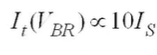 Avalanche breakdown
Cel mai important mechanism in p-n jonctiune si este impus prin limitarea polarizarii inverse in majoritatea diodelor
Impactul ionizarii este caracterizat prin rata ionizarii α definite ca probabilitatea de ionizare prin impact pe unitate de lungime (deci cite perechi electron-gol sunt generate per particular per unitate de lungime)


Ei – energia critica ca ionizarea prin impact sa aiba loc
Fcr – cimpul electric critic
 λ- parcursul liber mediu pentru purtatori de sarcina
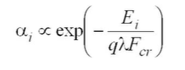 Mecanismul de avalansa
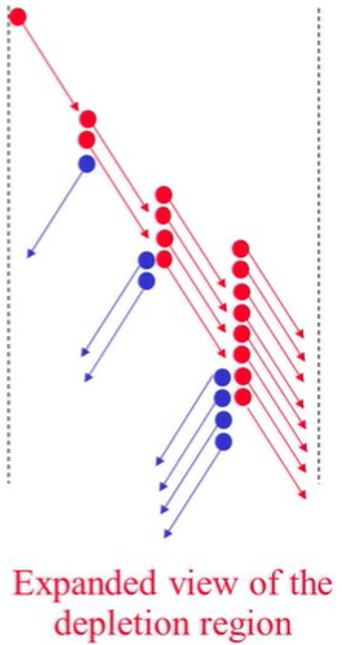 Descrierea procesului de avalansa
Caderea de potential VBD – potentialul pentru care rata multiplicarii Mn si Mp devine infinita. 
Atunci trebuie sa exprimam Mn si Mp prin αn si αp respectiv
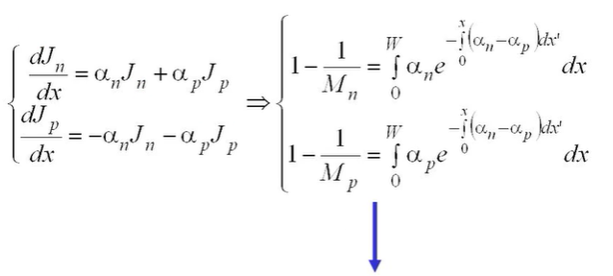 Conditiile de breakdown nu depend de tipul purtatorilor
 de sarcina ce au initiat procesul
Cazuri de limitare
(a) αn = αp (SC cu ratele ionizarii electronilor si golurilor egale)





(b) αn >> αp (impactul ionizarii este dominat de un tip de purtatori de sarcina)
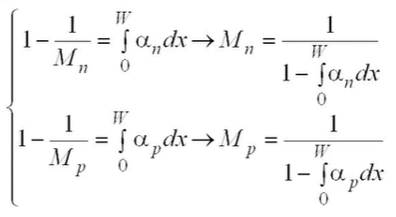 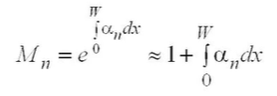 (3) Breakdown voltage
3) La polarizare mare inversa are loc tunelare si efectul ionizarii prin impact
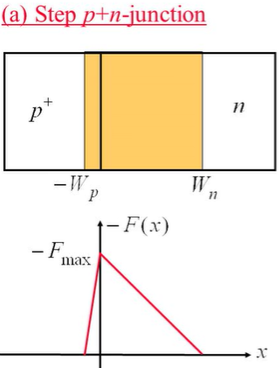 Pentru o parte a jonctiunii avem aproximarea
W = Wn + Wp = Wn
Caderea de potential prin regiunea saracita in parte n-SC:
Vn = 0,5 * (Fmax*Wn) ~ =  VBD  ~= 1/2 (Fmax*W)
Cimpul electric max>




Si expresia empirica pentru caderea de potential va fi
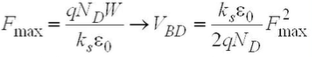 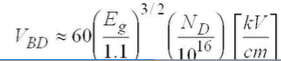 Extensia stratului n mare:


Extensia stratului n – mica:


Expresia finala pentru tensiunea de trecere (punch through voltage) Vp:
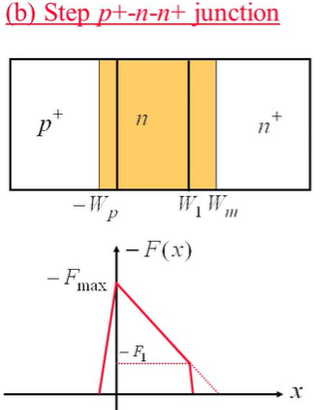 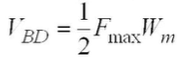 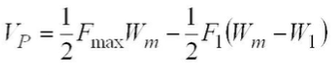 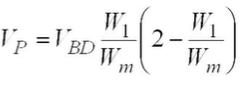 (4) Analiza diodei la comutare la CA
(a) capacitatea de difuzie si circuitul echivalent la semnal mic
Aceasta este capacitatea ce se refera la modificarea purtatorilor minoritari. Este importanta (daca devin dominant) la polarizare directa
Capacitatea de difuzie se calcula din impedanta dispozitivului si ecuatia continuitatii pentru purtatori minoritari:


La aplicarea tensiunii, curentul si solutia pentru excesul purtatorilor Δpn:
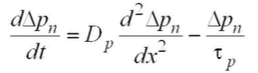 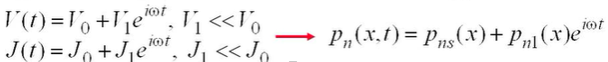 Ecuatia pentu pn1(x)


Conditiile de limita:



Expresia finala pentru pn1(x)
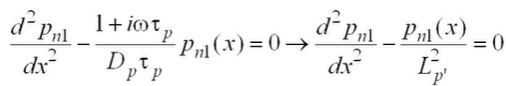 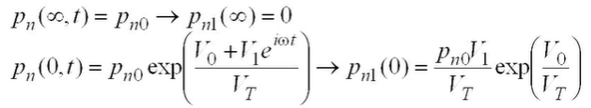 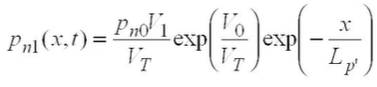 Curentul golurilor pentru cazul de semnal mic:


Limita frecventei de jos pentru admitanta Y:






Constanta RC:
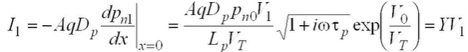 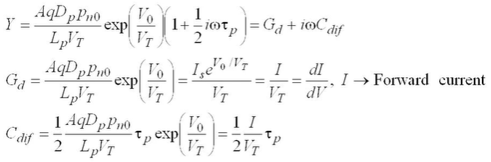 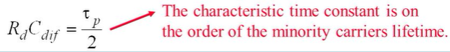 Circuitul echivalent pentru model si la polarizare directa
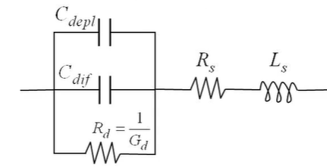 si dependent de polarizare a capacitatii:
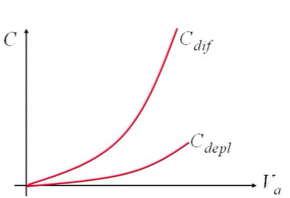 (b) Comutarea diodei
Pentru aplicarea ca comutare tranzitia de la polarizarea directa la polarizarea inversa poate fi rapida 
Caracteristica diodei  la comutare poate fi obtinuta din ecuatia continuitatii:
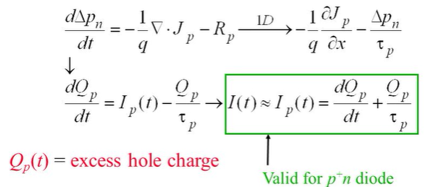 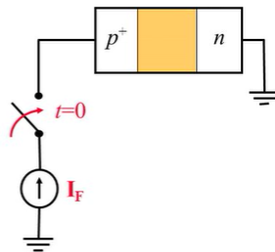 Dioda comutata ON
Pentru t <0 comutatorul este deschis si excesul de goluri este:

La timpul t=0 comutatorul se inchide si conditiile limita de tranzitie  sunt:

Expresia finala pentru excesul de goluri este:
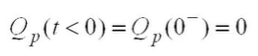 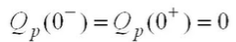 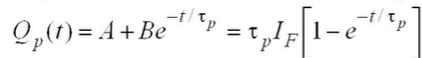 Reprezentarea grafica a comutarii diodei
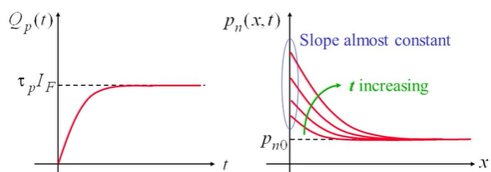 Valoarea stationara pentru polarizarea prin diode:
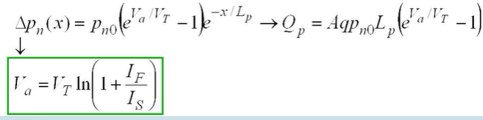 Dioda turn-OFF
Pentru t < 0 comutatorul este in pozitia 1 si situatia stationara este data de 


La t=0 comutatorul este mutat in pozitia 2 si pina la t=t1 avem:


Curentul prin diode pina la t=t1:
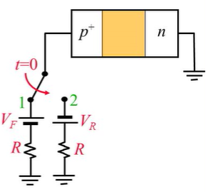 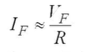 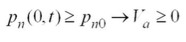 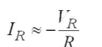 Rezolvarea precisa a acestei problem si determinarea timpului de comutare a diodei este dificil. 
Simplificarea solutiei prin admiterea ca IR este constant peste timpul t1
Ecuatia diferentiala necesara de rezolvat si conditiile initiale fiind:



ce ne da solutia finala

Si timpul de comutare a diodei va fi:
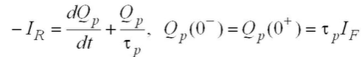 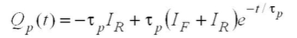 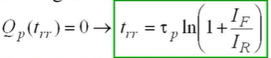